Klikni
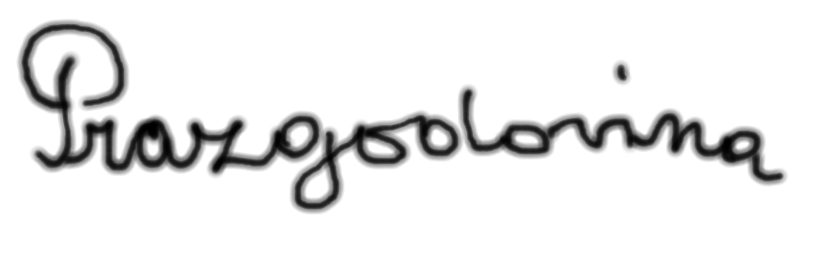 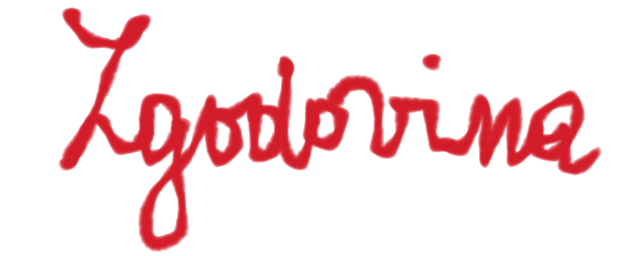 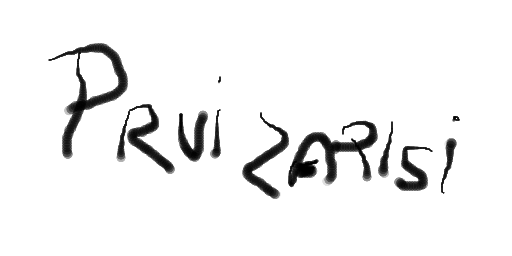